Тема 10. Порядок визначення об’єкта, актуальності, мети і завдань наукового дослідження у галузі фінансів, банківської справи, страхування та фондового ринку
 
			
			10.1 Об’єкт і предмет наукового дослідження
			10.2 Актуальність і новизна наукового дослідження
			10.3 Мета і завдання наукового дослідження
10.1 Об’єкт і предмет наукового дослідження
Під час постановки проблеми і визначення теми наукового дослідження у галузі фінансів, банківської справи та страхування необхідно чітко з’ясувати структурні елементи наукового дослідження, до яких належать об’єкт і предмет, актуальність та новизна, а також мета і завдання наукового дослідження. 
Правильне визначення проблеми наукового дослідження вимагає передусім визначення об’єкта дослідження. 
Об’єкт наукового дослідження – це те, на що спрямований процес пізнання науковця, це процес або явище, у межах якого виникають проблеми (чи проблема) для вивчення. Об’єкт дослідження здебільшого є широким, інтегральним поняттям. Визначити об’єкт наукового дослідження означає дати відповідь на запитання «що розглядається у дослідженні?».
Вітчизняні та зарубіжні вчені по різному трактують поняття «об’єкт наукового дослідження» (табл. 10.1).
Таблиця 10.1
Дефініції “об’єкт наукового дослідження”
Об’єкти наукового дослідження
теоретичні
прості
натуральні (фізичні)
За науковими рівнями
емпіричні
складні
штучні
За ступенем складності
Рис. 10.1. Класифікація об’єктів наукового дослідження

Під класифікацією об’єктів наукового дослідження розуміють їх поділ на групи за певними ознаками з метою вивчення та наукового узагальнення.
Теоретичні об’єкти наукового дослідження виступають результатом досягнення синтезу знань (у формі наукової теорії: дія закону попиту та пропозиції, закону вартості, подвійності фактів господарського життя підприємства тощо).
Емпіричні об’єкти наукового дослідження зорієнтовані на безпосереднє вивчення явищ. Емпіричні об’єкти поділяють на натуральні (фізичні), які існують в природі незалежно від волі та свідомості людей, і штучні (технічні), які створюються в результаті людської діяльності.
Прості об’єкти наукового дослідження звичайно складаються з кількох елементів (податкові надходження), а складні – мають невизначену структуру і вимагають виявлення зовнішніх та внутрішніх факторів впливу (бюджетна політика держави). При цьому розрізняють матеріальні, енергетичні та інформаційні фактори впливу.
Поширеними є також методи класифікації об’єктів наукового дослідження за наявністю та відсутністю ознак, а також за їх видозміною. Такий поділ об’єктів дає змогу виділити два їх класи, з яких один має певну властивість, а другий – не має. Цей поділ може бути деталізований у межах кожного класу об’єктів. Класифікація об’єктів за видозміною ознак передбачає виділення сукупностей об’єктів, у кожній з яких загальна для всіх ознака виявляється особливим чином.
Вивчення факторів, що зумовлюють розвиток об’єкта наукового дослідження, дає змогу охарактеризувати його оточуюче середовище – усе те, що оточує об’єкт наукового дослідження і впливає на його елементи. Результати наукового дослідження значною мірою залежить від повноти і глибини вивчення впливу середовища на об’єкт наукового дослідження.
Об’єкти, що вивчаються у науковій роботі, розглядаються у процесі їх діалектичного розвитку, у взаємозв’язку і взаємозумовленості, оскільки і явища природи, і технічні системи не існують відособлено.
Характерною ознакою сучасної науки є системний підхід до вивчення об’єктів дослідження. Це означає, що останні розглядають не ізольовано, а як складне ціле, виявляють не тільки структуру і властивості об’єкта, але і зв’язки його частин, підсистем, їх функції, встановлюють його взаємозв’язок із навколишнім середовищем, тобто об’єкт дослідження вивчають як частину більш загальної системи.
Основними об’єктами наукових досліджень у галузі фінансів, банківської справи, страхування та фондового ринку є: 
– державні та місцеві фінанси; 
– корпоративні фінанси;
– банківська система; 
– страховий ринок;
– система оподаткування; 
– фондовий ринок;
При цьому об’єкт дослідження може бути дещо звужений за рахунок його спрямування на окремий науковий інтерес, наприклад: «Видатки бюджету», «Доходи бюджету», «Валютний ринок», «Управління прибутком підприємств», «Пенсійне страхування», тощо.
Окрім об’єкта, на початковій стадії наукового дослідження визначають також його предмет, яким є найбільш значущі, з практичного і теоретичного погляду властивості, сторони, особливості об’єкта, що підлягають безпосередньому вивченню. 
 	При цьому найбільш важливою вимогою є відповідність предмета об’єкту дослідження. 
Предмет наукового дослідження – це та частина об’єкта, що безпосередньо піддається дослідженню і визначає його тему. Отже, предмет дослідження є поняттям більш вузьким порівняно з об’єктом.
При формуванні предмета наукового дослідження створюють умови, необхідні для наукової експертизи цього дослідження, визначення ступеня його наукової новизни порівняно з подібними дослідженнями, які були проведені раніше іншими дослідниками.
Вітчизняні і зарубіжні вчені по-різному трактують поняття предмета наукового дослідження (табл. 10.2).
Таблиця 10.2
Дефініції «предмет наукового дослідження»
Предмет наукового дослідження є тою стороною, аспектом чи точкою зору, за допомогою якої дослідник пізнає цілісний об’єкт, виділяючи при цьому головні, найбільш суттєві (з погляду дослідника) його ознаки. 
Предмет включає в себе ті сторони і властивості об’єкта, які максимально відтворюють проблему і підлягають вивченню, тобто він фіксує певні аспекти, елементи, зв’язки та відношення об’єкта, що розкриваються у процесі пошукової роботи. В одному об’єкті, залежно від поставленої мети, можна виділити декілька предметів дослідження. 
Майстерність визначення предмета наукового дослідження традиційно пов’язана з тим, наскільки науковець наблизився при його ідеальному формулюванні, по-перше, до сфери найбільш актуальних проблем об’єкта (можливість пояснити походження і розвиток, генезис) і, по-друге, до області істотних зв’язків між елементами об’єкта, зміна яких впливає на всю систему організації об’єкта.
Для прикладу наведемо варіанти предмета наукового дослідження, визначені науковцем, що проводить дослідження у галузі фінансів, банківської справи, страхування та фондового ринку:
Теоретичні та організаційні основи державного кредитування.
Теоретичні та практичні аспекти діяльності об’єднаних територіальних громад в Україні.
Сукупність теоретичних і практичних питань функціонування страхового ринку України.
Організаційно-методичні засади управління дебіторською заборгованістю на підприємстві.
Об’єкт і предмет дослідження як категорії наукового процесу, співвідносяться між собою як загальне і часткове (табл. 10.3):
Таблиця 10.3
Співвідношення об’єкта і предмета дослідження у галузі 
фінансів, банківської справи, страхування та фондового ринку
При визначенні об’єкта і предмета дослідження науковці, у тому числі студенти, часто припускаються помилки на зразок:
–неточність у визначенні об’єкта і предмета дослідження;
–змішування, паралелізм об’єкта і предмета наукового дослідження;
–дублювання об’єкта та предмета наукового дослідження.
Важливо пам’ятати, що правильне визначення та розмежування об’єкта та предмета наукового дослідження є запорукою його успішного проведення і отримання позитивних результатів.
10.2 Актуальність і новизна наукового дослідження
У сучасних умовах розвитку наукової думки будь-яке наукове дослідження має бути соціально значущим, містити  нову наукову інформацію, узагальнення кращого досвіду, вирішення нових теоретичних завдань, розкриття методів використання теорії у конкретних умовах діяльності. Тобто будь-яке наукове дослідження має бути актуальним у сучасних умовах розвитку науки і містити елементи наукової новизни.
Актуальність наукового дослідження визначається тим, чи його результати сприятимуть вирішенню конкретних практичних завдань або чи сприятимуть усуненню існуючих теоретичних суперечностей у галузі фінансів, банківської справи, страхування та фондового ринку загалом або в її окремих ділянках. Актуальність  наукового дослідження обґрунтовують насамперед новизною отриманих у процесі його проведення результатів, на основі яких можуть бути встановлені нові теоретичні закономірності та визначені шляхи їх застосування для конкретних практичних потреб фінансової практики.
Вітчизняні і зарубіжні вчені по-різному трактують поняття актуальності наукового дослідження (табл. 10.4).
Таблиця 10.4
Дефініції «актуальності наукового дослідження»
ВИДИ АКТУАЛЬНОСТІ НАУКОВИХ ДОСЛІДЖЕНЬ
фундаментальна
прикладна
прогнозування теоретичного
 значення теми
визначення прикладної потреби в опрацюванні теми
аналіз рівня розв’язання даного питання в фінансовій практиці
аналіз рівня опрацювання теми в науці
врахування можливих впливів запланованих результатів на існуючі теоретичні уявлення в даній галузі
прогнозування фінансово-економічного ефекту від впровадження 
одержаних результатів
У наукових дослідженнях у галузі фінансів, банківської справи, страхування та фондового ринку розрізняють певні види їх актуальності (рис. 10.2):
Рис. 10.2. Види актуальності наукових досліджень у галузі 
фінансів, банківської справи, страхування та фондового ринку
Наукове дослідження, виконане на актуальну тему з метою вирішення визначених проблем, має містити наукову новизну отриманих результатів. 
В Україні прийнято під час здійснення наукових досліджень формувати наукову новизну отриманих результатів за допомогою таких фраз:
– вперше …;
– удосконалено…;
– систематизовано;
– набуло подальшого розвитку…
Питання новизни є одним із найбільш суперечливих і складних при здійсненні різних видів наукових досліджень, у тому числі в галузі фінансів, банківської справи, страхування та фондового ринку. Одні вчені можуть вважати отриманий науковцем результат новим, інші – давно відомим. При цьому, роблячи висновки, вони спираються на свій особистий досвід, який за зростаючої кількості робіт, розширення тематики досліджень і одночасного часткового зменшення доступних джерел інформації стає дедалі менш надійним. Тому кожен науковець повинен уміти чітко і обґрунтовано визначати новизну свого власного наукового результату, а також захистити свій вибір у майбутньому.
При формулюванні наукової новизни важливо враховувати три головні  умови:
1.  Розкриття результату, тобто у науковій роботі необхідно вказати, який тип нового знання здобув дослідник. Це може бути вироблення концепції, методики, класифікації, закономірностей тощо. Отже, слід розрізняти теоретичну і практичну новизну.
2. Визначення рівня новизни отриманого результату, його місце серед відомих наукових фактів. У зіставленні з ними нова інформація може виконувати різні функції: уточнювати, конкретизувати існуючі відомості, розширювати і доповнювати їх або суттєво перетворювати. Залежно від цього виділяють такі рівні новизни: конкретизацію, доповнення, перетворення.
3. Оцінкою нових результатів є їх розгорнутий і чіткий виклад, а не формальне, нічим не підкріплене запевнення, що теоретичні позиції і практичні висновки дослідження є новими. 
Отже, можна виділити три рівні новизни наукових досліджень:
а)  перетворення відомих даних, докорінна їх зміна;
б)  розширення, доповнення відомих даних;
в)  уточнення, конкретизація відомих даних, поширення відомих результатів на новий клас об’єктів, систем.
Також можна математично описати форми новизни наукових досліджень (табл. 10.5)
Таблиця 10.5
Форми наукової новизни
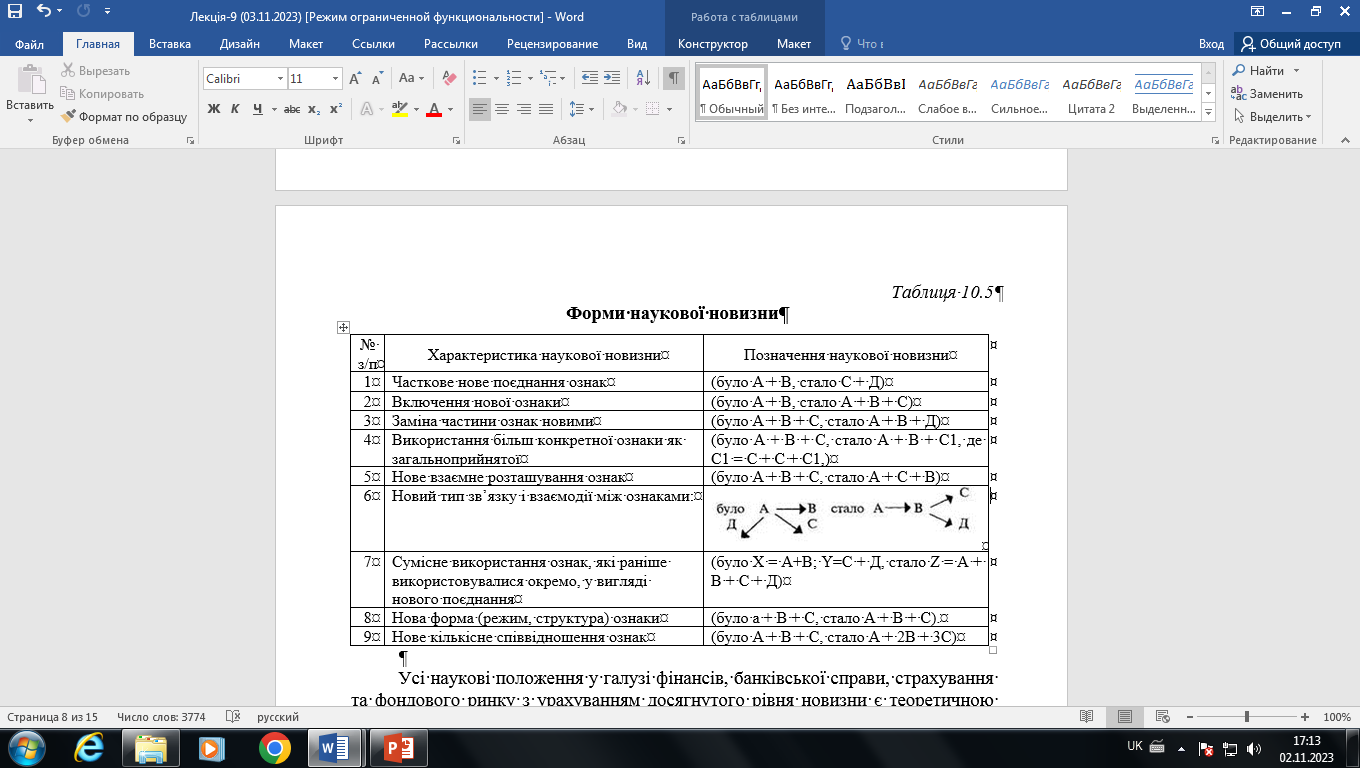 Усі наукові положення у галузі фінансів, банківської справи, страхування та фондового ринку з урахуванням досягнутого рівня новизни є теоретичною основою (фундаментом) вирішеної у дослідженні наукової задачі або наукової проблеми. Насамперед за це науковій роботі можуть надаватись позитивні відгуки.
Наукова новизна і теоретична значущість наукового дослідження у галузі фінансів, банківської справи, страхування та фондового ринку полягають у розкритті змісту концепції, методу чи методики, виявленні й формулюванні закономірностей відповідного процесу або опису існуючих моделей. Практична значущість наукової новизни включає обґрунтування нової фінансової чи методичної системи, рекомендації, вимоги, пропозиції.
До визначення цих параметрів оцінки результатів наукового дослідження у галузі фінансів, банківської справи, страхування та фондового ринку висувається ряд вимог, яким мають відповідати виконані наукові роботи всіх рівнів. Втім аналіз наукових праць у галузі фінансів молодих учених показує, що в багатьох авторів немає єдиного розуміння того, як формулювати новизну, теоретичну і практичну значущість за змістом і за формою, як “відокремити” їх, не повторюючи одне й те саме, не дублюючи опис актуальності дослідження.
У науковій новизні одержаних результатів подають короткий перелік нових наукових положень (рішень), запропонованих науковцем особисто. Необхідно показати відмінність одержаних результатів від відомих раніше, описати ступінь новизни (вперше здобуто, вдосконалено, дістало подальший розвиток).
Найтиповіші помилки, яких припускаються при цьому, такі:
– новизна підміняється актуальністю теми, її практичною і теоретичною значущістю;
– у працях стверджується, що дане питання не розглядалося в конкретних умовах, не досліджувалась його важливість для практики;
– висновки до розділів мають характер констатації і є самоочевидними твердженнями, з якими справді не можна сперечатися;
– немає зв’язку між одержаними раніше і новими результатами, тобто наступності.
Кожне наукове положення у галузі фінансів, банківської справи, страхування та фондового ринку чітко формулюють, відокремлюючи його основну сутність і зосереджуючи особливу увагу на рівні досягнутої при цьому новизни. Сформульоване наукове положення у галузі фінансів, банківської справи, страхування та фондового ринку повинно читатися і сприйматися легко й однозначно (без нагромадження дрібних і таких, що затемнюють його сутність, деталей та уточнень). У жодному випадку не можна вдаватися до викладу наукового положення у вигляді анотації, коли просто констатують, що в науковій роботі зроблено те й те, а сутності і новизни положення із написаного виявити неможливо. Подання наукових положень у вигляді анотації є найбільш розповсюдженою помилкою науковця при викладенні загальної характеристики роботи, яка зустрічається у 90% наукових робіт. Часто трапляються наукові роботи, висновки яких повторюють відомі положення або очевидні істини.
При формуванні наукової новизни під час наукових досліджень у галузі фінансів, банківської справи, страхування та фондового ринку варто висловлювати власну думку (якщо вона має вагомі аргументи), але не слід зловживати займенником «я» настільки, щоб це впадало у вічі. Як правило, для офіційних доповідей доречно уникати особових займенників я, ми, ти, ви, бо вони надають спілкуванню і тексту відтінку особистого звертання, неофіційного характеру. Найчастіше у науковій комунікації переважає використання безособових форм (досліджено, розглянуто, проаналізовано); для розмовної лексики, неофіційного спілкування, безпосереднього звернення до слухача чи читача автор може обрати «я». Об’єктивності думки сприяють і безособові речення, пасивні звороти, зворотні дієслова.
Особові конструкції легко перетворити в безособові. Наприклад: я переконаний – цілком зрозуміло, що; ми вважаємо – вважається, що...
Надмірне захоплення «я» чи «ми» у науковому дослідженні у галузі фінансів, банківської справи, страхування та фондового ринку постійно наштовхує на думку, що автор більше захоплюється собою, аніж об’єктом дослідження, за особистісним фоном може загубитися суть. Постійне «ми» змушує задуматися над тим, чому дослідник постійно «звеличує» себе, звертаючись до форми множини. Займенник ми найчастіше означає той колектив (автор і співавтор, група авторів), що працював над концепцією, аналізом, результатами розвідки, впровадженням їх у практику тощо.
10.3 Мета і завдання наукового дослідження
Наступними елементами наукового дослідження є мета і завдання. Мета наукового дослідження вже закладена у самій назві обраної теми. Чітке уявлення мети дослідження сприяє цілеспрямованій діяльності дослідника, активізує його творчий потенціал. 
Мета (ціль) наукового дослідження – це авторська стратегія в одержанні нових знань про об’єкт та предмет дослідження. Формулювання мети дослідження спрямоване на кінцевий результат, який має одержати дослідник у науковій діяльності. Таким чином, мета – це те, що ми хочемо отримати при проведенні дослідження, ціль, яку ми перед собою ставимо.
Науковці дають різні визначення поняття «мета наукового дослідження» (табл. 10.6).
Таблиця 10.6
Дефініції «мета наукового дослідження»
Отже, мета передбачає відповідь на запитання “що бажає одержати дослідник і яким має бути цей результат?”. При цьому із формулювання мети має бути зрозуміло: 
що досліджується; 
для чого досліджується (суспільне значення); 
яким шляхом досягається результат. 
Цілі наукового дослідження – це комплекс результатів, які необхідно одержати в процесі дослідження. Ціль дослідження полягає в пізнанні проблеми. 
Але сама по собі проблема є не чим іншим, як суперечністю. Тому в науковому дослідженні необхідно виділити мінімум три підцілі: 
– вивчення однієї сторони суперечності; 
– вивчення другої сторони суперечності; 
– з’ясування їх співвідношення.
Цілі наукових досліджень у галузі фінансів, банківської справи, страхування та фондового ринку можуть бути найрізноманітнішими і мати різне спрямування (рис. 10.3).
 
 
 
 
 
 
       
 
 
 
Рис. 10.3. Цілі наукового дослідження
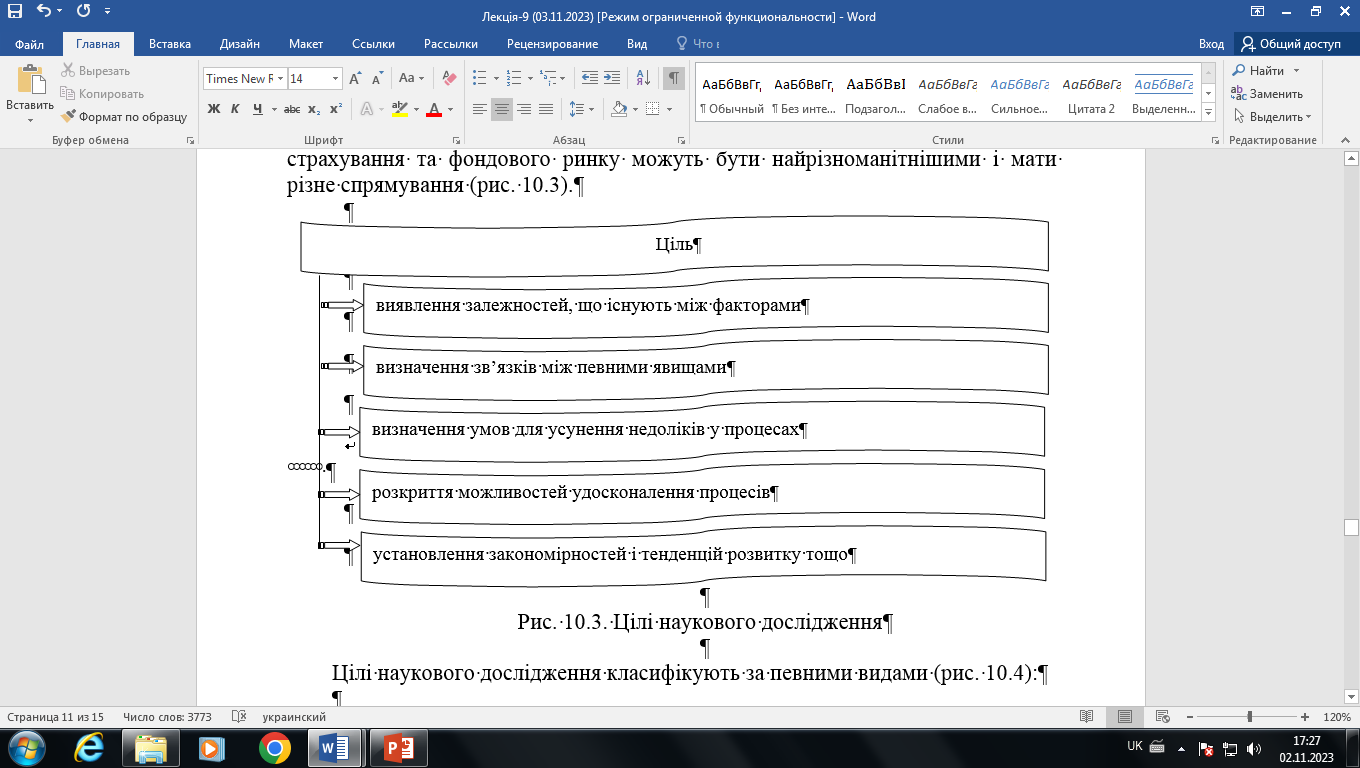 КЛАСИФІКАЦІЯ ЦІЛЕЙ
допоміжні
основні
теоретичні
практичні
Цілі наукового дослідження класифікують за певними видами (рис. 10.4) 









Основні цілі наукового дослідження – це передбачення його результату, визначення оптимальних шляхів вирішення завдань. 
Крім основних цілей наукового дослідження можуть бути і неосновні, які мають допоміжний, або обслуговуючий, характер.
Допоміжні цілі наукового дослідження можуть бути спрямовані на різні аспекти вирішення основних цілей. 
Обов’язковим атрибутом більшості наукових досліджень є практичні цілі, через які реалізується практично-перетворювальна функція дослідження.
Рис. 10.4. Класифікація цілей наукового дослідження
Традиційно мету наукових досліджень у галузі фінансів, банківської справи, страхування та фондового ринку пов’язують із низкою типових цілей (рис. 10.5).
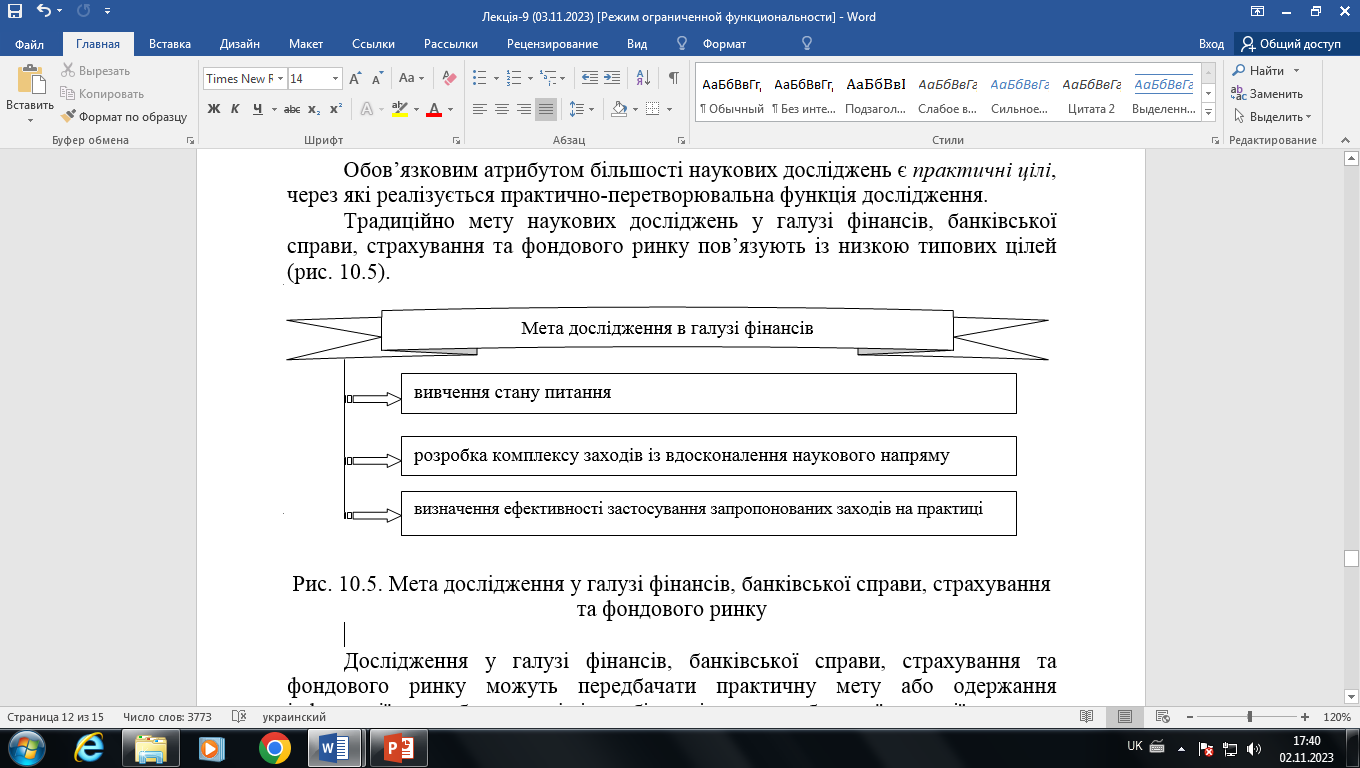 Рис. 10.5. Мета дослідження у галузі фінансів, банківської справи, страхування 
та фондового ринку
Дослідження у галузі фінансів, банківської справи, страхування та фондового ринку можуть передбачати практичну мету або одержання інформації для вибору шляхів і засобів вирішення проблемної ситуації. 
При цьому мету наукового дослідження можна сформувати одним абзацом, наприклад: «… метою наукового дослідження є обґрунтування теоретичних положень діяльності об’єднаних територіальних громад в Україні та розробка практичних рекомендацій з напрямів їх розвитку».
При визначенні мети наукового дослідження необхідно зважати на рівень підготовки науковця. Молоді науковці, а саме здобувачі освіти – випускники вузів, аспіранти перших років навчання не повинні вибирати для себе непосильну мету наукового дослідження.
Визначивши мету дослідження, науковець повинен чітко сформулювати завдання, які він перед собою ставить з метою реалізації поставленої мети. 
Завдання наукового дослідження – це деталізований перелік дій, які повинні бути проведені в ході наукового дослідження з метою реалізації його мети. Завдання дослідження формулюються після проведення аналізу рівня вивчення об’єкта з огляду на поставлену мету і є тим мінімумом питань, відповіді на які необхідно обов’язково отримати  для досягнення мети. 
Науковці дають різні визначення поняття “завдання наукового дослідження” (табл. 10.4).
Таблиця 10.4
Дефініції «завдання наукового дослідження»
Завдання наукового дослідження передбачають опис:
1) основних характеристик (сутності) досліджуваного явища;
2) характеристику процесу розвитку досліджуваного явища;
3) розробку та (або) обґрунтування критеріїв показників цього явища.
У наукових дослідженнях у галузі фінансів, банківської справи та страхування розрізняють такі види завдань (рис. 10.6):
Рис. 10.6. Види завдань наукового дослідження
Теоретичні завдання наукового дослідження вирішують за допомогою певної системи умовиводів, що спираються на існуючі в науці знання і факти.
Емпіричне завдання наукового дослідження – це завдання, що реалізується через спостереження об’єктів, фіксацію фактів, проведення експериментів, установлення співвідношень, зав'язків, закономірностей між окремими явищами.
Логічні завдання наукового дослідження розв’язують методами логічного аналізу наукового знання, яке існує у вигляді окремих суджень або їхніх цілих систем.
Статистичні завдання наукового дослідження вирішуються на основі методів статистичного аналізу, використовуючи апарат математичної статистики.
Аналітичні завдання наукових досліджень також виступають здебільшого у ролі елементів розв’язання їхніх експериментальних завдань. Розв’язання аналітичних завдань полягає в отриманні достовірно точних експериментальних даних і на математичному описі процесів, що досліджуються, або математичній формі подання результатів дослідження.
Експериментальні завдання наукових досліджень розв’язуються на основі цілеспрямованого керування змінами стану окремих сторін або відношень об’єкта дослідження і точного опису фактів, що відображають відповідні зміни стану самого об’єкта.
Постійні завдання наукового дослідження – це завдання, які вивчаються на всіх етапах здійснення наукового дослідження. 
Тимчасовими є завдання, які вивчаються на обумовлених конкретних етапах здійснення наукового дослідження.
Завдання наукового дослідження формулюють за допомогою таких основних дієслів: 
– охарактеризувати…;
– розробити…;
– виявити…;
– встановити…;
– обґрунтувати…;
– визначити…;
– перевірити…;
– систематизувати…;
– аргументувати …;
– запропонувати…;
У своїй сукупності завдання мають дати уявлення про те, що слід зробити для розв’язання поставленої проблеми. Таким чином, завдання дослідження виступають як часткові, порівняно самостійні цілі стосовно загальної мети в конкретних умовах перевірки висловленого припущення (гіпотези).
Кількість завдань наукового дослідження має бути мінімальною за ознакою їх необхідності й достатності у рамках конкретної пошукової роботи (як правило, від 1 до 5 завдань). 
Під час формулювання завдань наукового дослідження можливі помилки, основними з яких є: 
– завдання підміняються етапами дослідження (наприклад, «Вивчити науково-методичну літературу з проблеми дослідження»);
– завдання підміняються методами дослідження (наприклад, «Проаналізувати науково-методичну літературу з проблеми дослідження»).
Ув’язка завдань з метою наукової роботи є запорукою якісного і результативного виконання запланованого дослідження.
ДЯКУЮ ЗА УВАГУ!